Student Loan Repayment & College Savings Plans for Recruitment & Retention
Presented by Renee Kelly
THE CHANGING ENVIRONMENT
Current Job Market

Low Unemployment  

		
				historic low of 4.1% 1

Global Marketplace
Job Skill Specialization 
Competition in the Marketplace 	
Wave of new benefits

Cultural Change
Diminished Loyalty Factor – What was 1 to 2 jobs during career, now 10 to 15.
60% of employees are open to new job opportunities.2
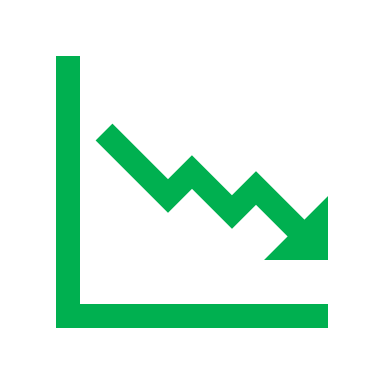 [Speaker Notes: Job Skill Specialization:
	Increased specialization contributes to rising cost to train and utilize new employees
Competition in the marketplace: 
	Establish reputation as an industry leader – fill positions quicker by offering targeted, differentiated benefit programs
Wave of new benefits: 
	Nap breaks
	Dog Walking
	Workout Centers and laundry
	Free lunch
	Paid sabbaticals
	Flexible schedules
	telemedicine
	tuition reimbursement
	id theft
	Maternity/paternity leave’
	pet insurance, legal assistance
	student loan repayment assistance]
THE CHANGING ENVIRONMENT
Generational Shift

                          		Millennials  Age Range of 20 – 37 Years
THE CHANGING ENVIRONMENT
Increasing Cost of Education
[Speaker Notes: Average Student Loan Payment is $351 a month for 20 – 30 year loan.
 25 – 35% of US Employees are dealing with Student Loan debt]
THE CHANGING ENVIRONMENT
Affects of Increased Cost of Education

Student debt continues on after job employment:

		Mega Loans (those over $50K) can last a lifetime



		Parents are becoming involved with their children’s student loan debt.
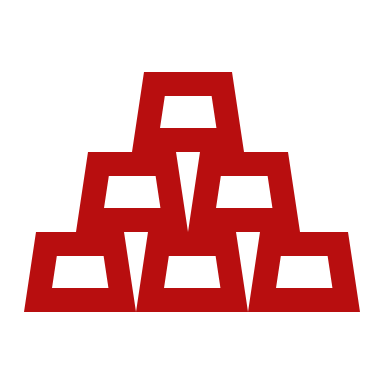 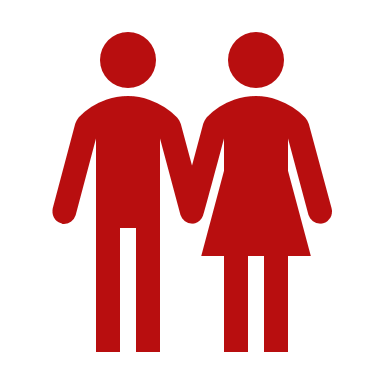 68% of adults over
60 have borrowed
to help cover children's
Tuition costs
Why? Because students are maxing out on loans due to increasing cost of tuition.
This number has 
QUADRUPLED 
 Since 2005
[Speaker Notes: Brookings Institute found that most borrowers who left school owing move than $50,000 in student loans in 2010 had failed to pay down any of the debt four years later.  Instead, their balances had risen by 5% as interest accrued. That was about 5 million borrowers.  

More and more parents are taking on loans for their children.  Some because they want too, some because they have to because students are reaching max of their college loans quicker due to rising cost of higher education.]
THE CHANGING ENVIRONMENT
Increasing Cost of Education – By the Numbers (tuition IO pres)


	1.4T 

                                                            
				Auto Loans 1.2T



							Credit Card Debt 1.02T
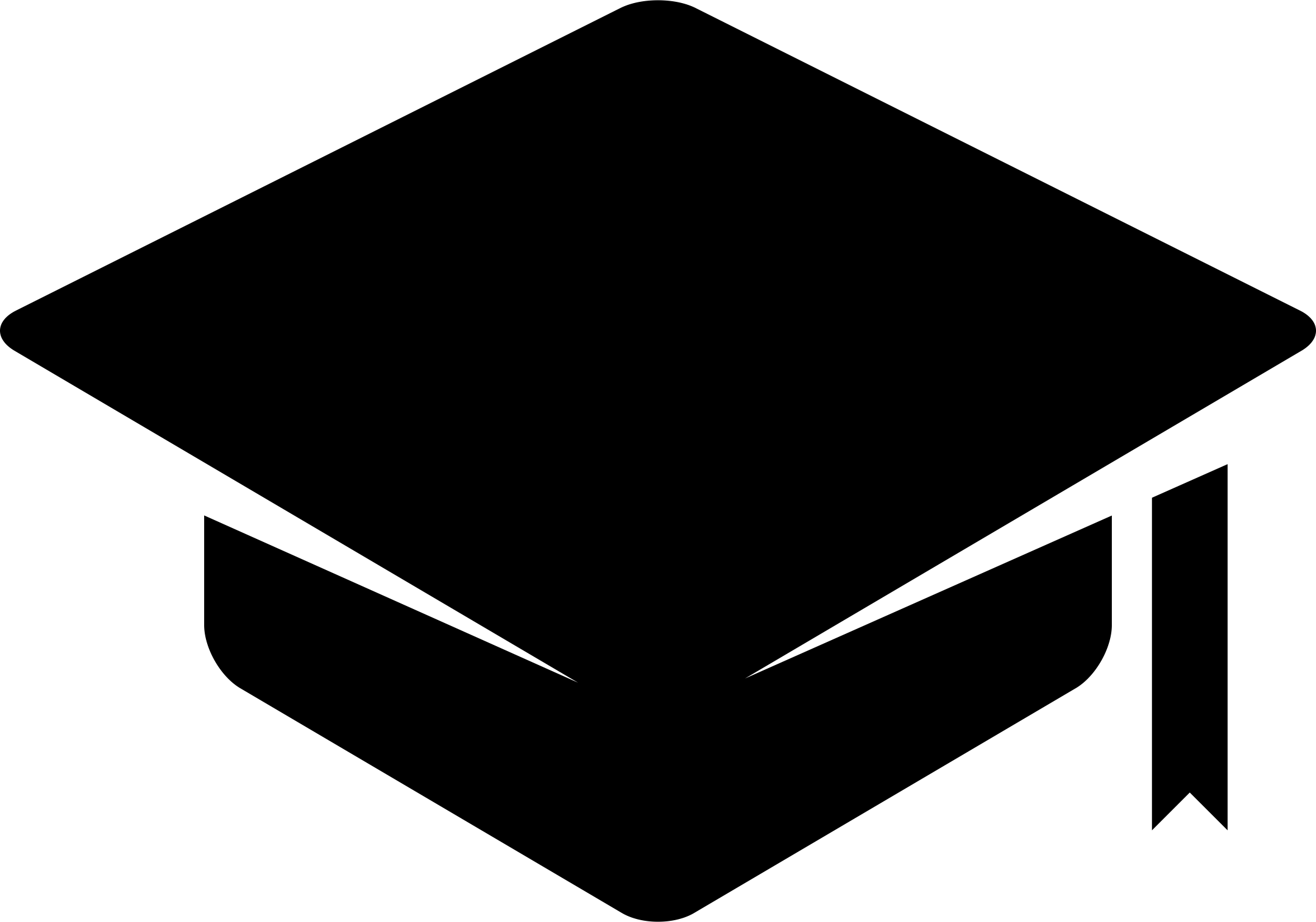 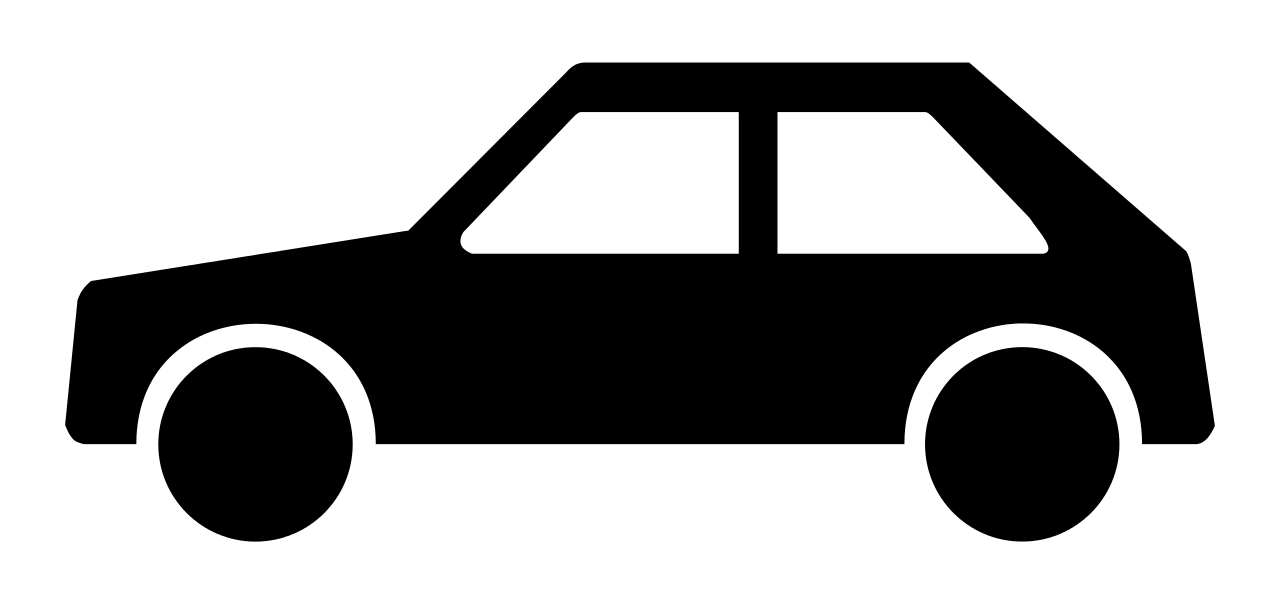 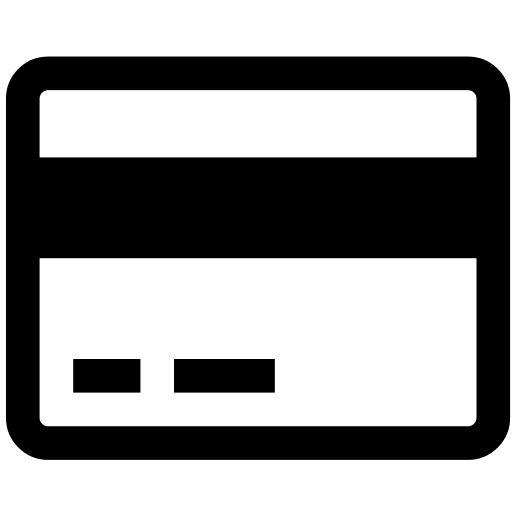 THE CHANGING ENVIRONMENT
Foregoing Life Decisions

Marriage

Per US bureau, home ownership has fallen every year for the past six years.  70% of prospective first time home buyers are putting off purchases because of student loans debt – and lacking credit scores and savings needed for mortgage approval.


Starting Small Businesses risk averse due to outstanding loans 			


35% of millennials not saving for retirement because of education obligations (this means employers are not contributing their employer match).
Stop and think of impact to society if millennials age without retirement savings.

And guess where they are going?  They are moving back in with Mom and Dad!
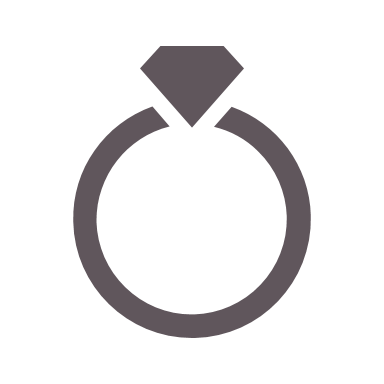 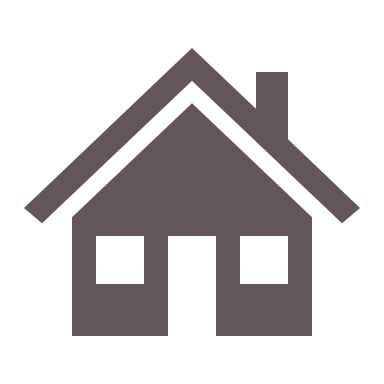 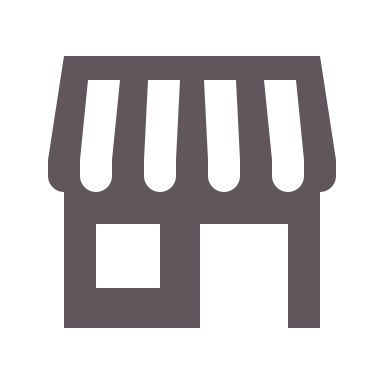 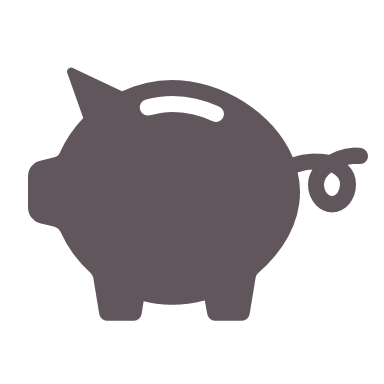 THE CHANGING ENVIRONMENT
Attracting, Retaining and Engaging Employees:
What Employees Want

79% of employees state they would prefer new or additional benefits to a pay increase. (tuition Io ppt)
	Younger EEs not wooed by traditional benefits
	More Self Aware - Foregoing Life Decisions, have ability to focus on ‘me’
	Flexibility in the Workplace
	Growth and Learning Opportunities
	Wellness Programs – Mental, Physical and Financial
Recognition
Open Communication – Want to be listened to and their concerns addressed.  If not, they leave.
	Want regular feedback instead of traditional performance reviews. Want to share	their 	concerns with senior leadership.
Corporate Responsibility – 79% of employees want to work for a socially responsible employer.
Price Waterhouse Coopers found that employees who are committed to their employers give 57% more effort to their work and 87% were less likely to resign.
THE CHANGING ENVIRONMENT
Cost to Replace Employees
Gallup estimates that millennial turnover costs US economy $3.5 B annually. 2 
Cost to Onboard New Employee
UC Berkeley Institute for Research on Labor and Employees reports that on average employers spend $4000 to hire a new employee.  Can also be broken down by position level and percentage of job’s salary:
		




ADVERTISING and INTERVIEWING
TRAINING 
LOST ENGAGEMENT for co-worker training
PRODUCTIVITY – 3 years to max level
[Speaker Notes: Most companies don’t have a complete view of their total recruiting, training and lost productivity costs
50% %age of salary to replace employee 
Professional positions may use recruitment firm which impacts costs considerably. 
PRODUCTIVITY – Can take 1 – 3 years before a new employee reaches max productivity level
Current EE’s taking extra work, impacts their job satisfaction level.]
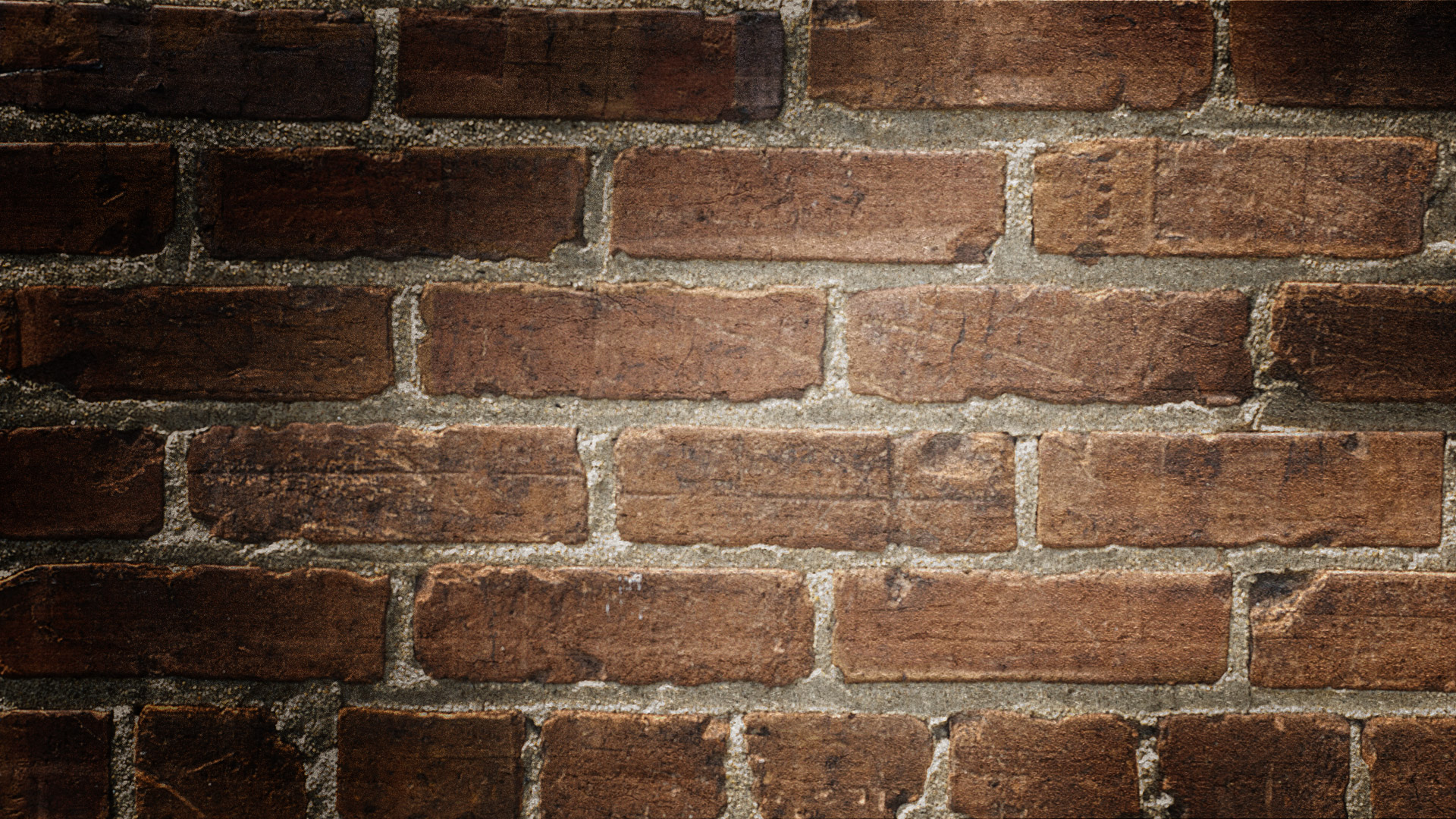 Employers Challenges with the 
New Employee Environment
[Speaker Notes: Financial Wellness  - Align company values around creating a more financially strong workforce and alleviate a major source of workplace stress.

40% of employees believe the burden of repaying student loans affects their health, per The American Student Assistance group. 

57% of millennials surveyed cited loan debt as a major stress affecting their productivity. 
18-24 yrs. old's ranked program value above medical and 401k 2nd only to PTO
Pollfish found that 23% would gladly give up healthcare benefits for student loan repayment benefits
46% would relinquish paid time off and 33% would do same for retirement benefits.
53% say they would take pay cut.]
EMPLOYERS CHALLENGES WITH THE 
NEW EMPLOYEE ENVIRONMENT
A NEW BENEFIT EMERGES
Student Loan Repayment Programs - Overview
Employer has flexibility to design the plan how they want.  Customize (and discriminate) based on their employees needs.
Employee still makes their minimum monthly payment.  Repayment programs are to reduce the principal, not the payment.
COSTSSet Up & Administrative Fees
Contribution
[Speaker Notes: HOW IT WORKS
	The Employer sets parameters – participation requirement, eligibility criteria, contribution amount and 
	frequency of payment
	Repayment Processor creates data file and contact employees via email and enrolls them in program.
	Employer confirms employee status before payments are made.
	Repayment Program pulls funds from employer and feeds to student loan
	Repayment Program provides reporting to employer.]
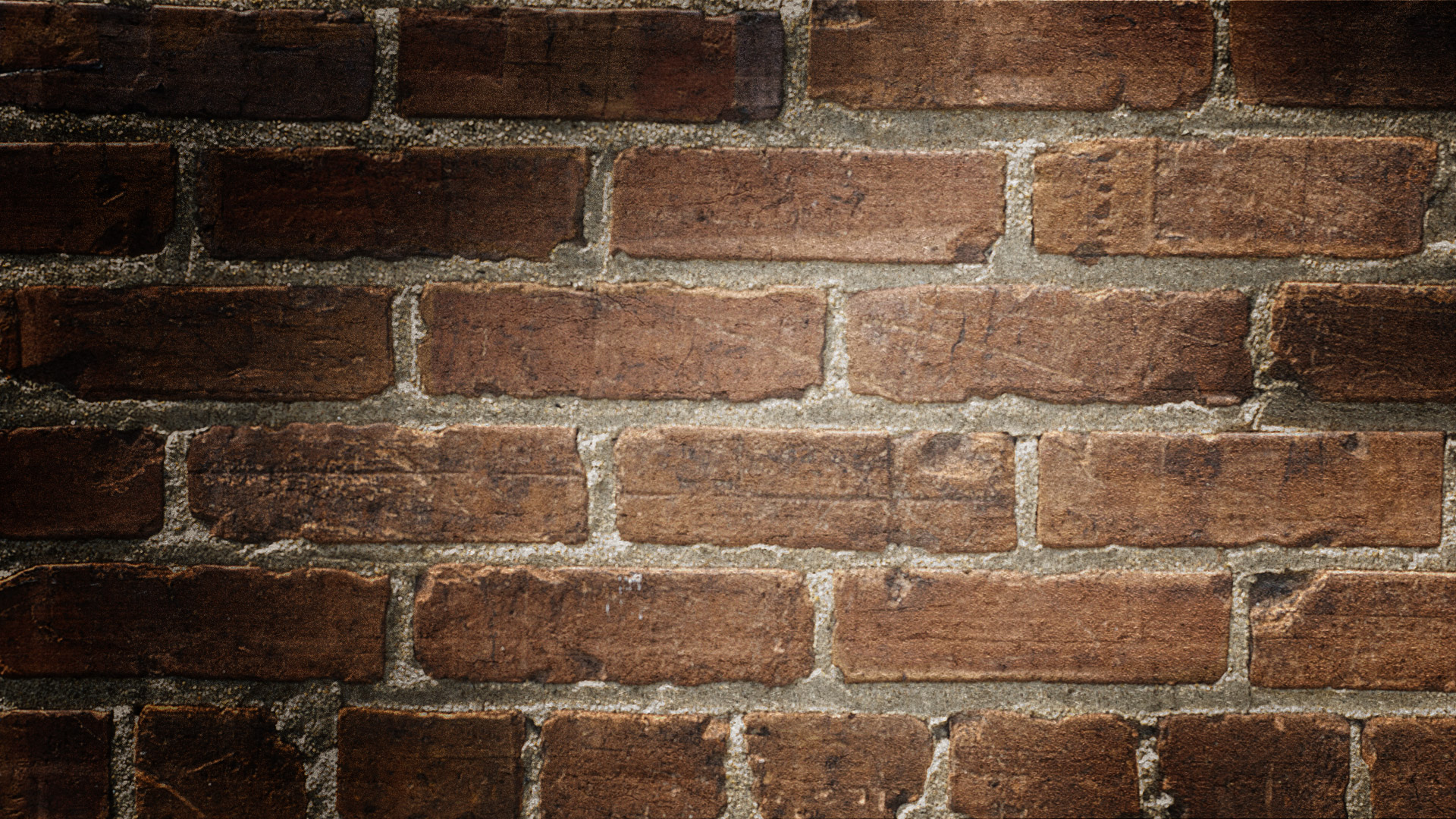 A NEW BENEFIT EMERGES
STUDENT LOAN REPAYMENT PROGRAMS - OVERVIEW

RETURN ON INVESTMENT

Depending on current turnover and Recruitment, Training and  Onboarding costs, we generally see the program pays for itself with 1 – 2% reduction in turnover.
[Speaker Notes: A good idea of recruitment, training and onboarding costs will also allow the employer to determine the decrease in turnover necessary to pay for the program.

Employers need to survey employee population.  General % is 25-35% of ee’s have student loan debt.  Most employers do not know their employee population that has student debt.  In fact, employers would be surprised that this is not just a millennial issue.  Though just 25 – 35% of US employees have student loan debt,  companies that implement this benefit tend to have a higher percentage as we are usually targeting white collar groups.  When setting up a program for the first time, employers should poll their employees to get a good picture of the number of employees with student loan debt.  Almost 100% of those offered this benefit, and carry student loan debt, will participate in the program.]
A new benefit emerges
RETURN ON INVESTMENT
	Real Results
Data from Tuition IO: Available data ranges from 6 – 20 months based on time since launch and includes only employees eligible for the TIO benefits
A New Benefit Emerges
A New Benefit Emerges
e
Student Loan Repayment Program Overview
How Employer Contribution Helps Employee Pay off Debt
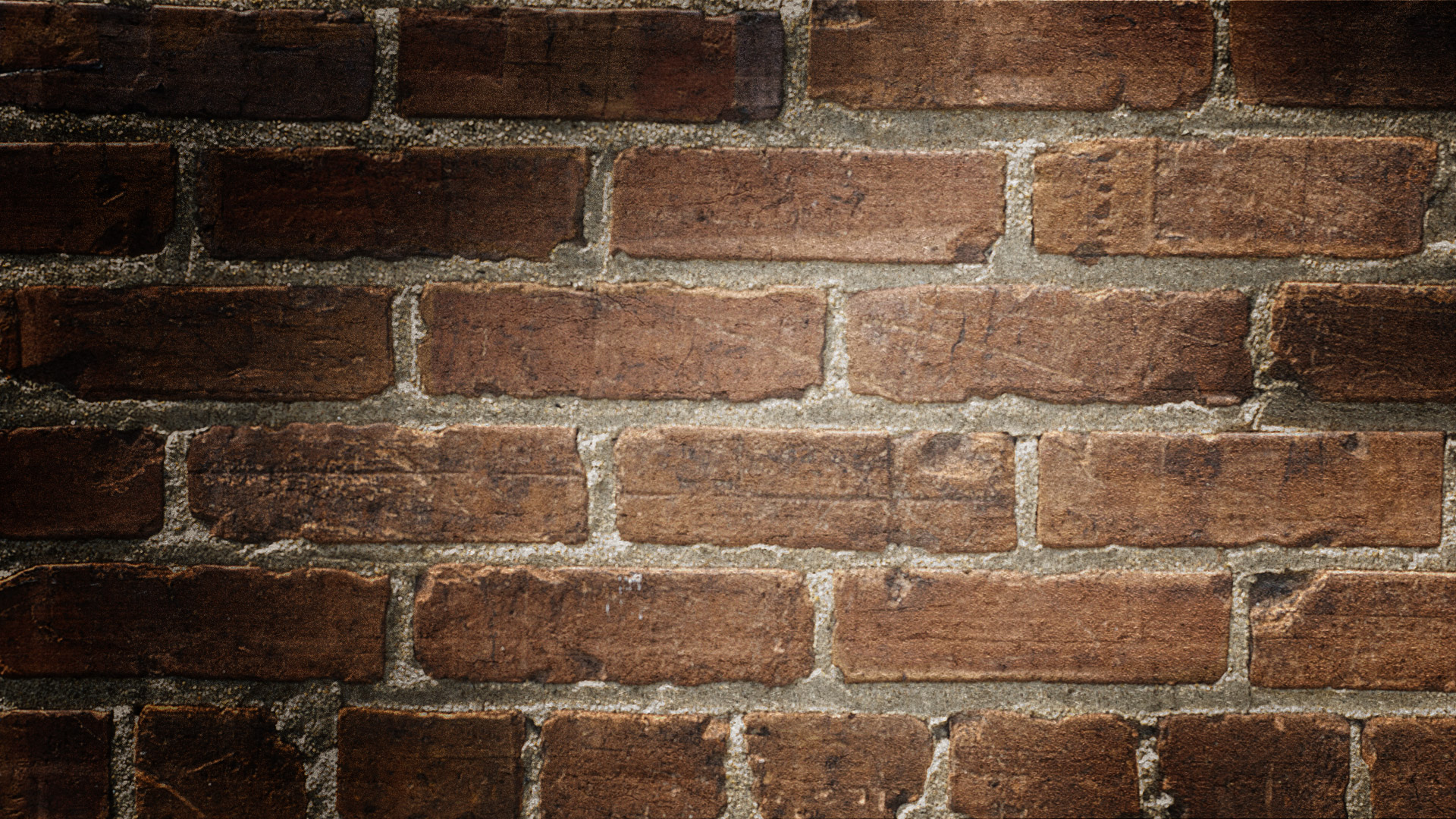 A NEW BENEFIT EMERGES
Financial Wellness Programs Provide Measurable Impact to Employee Engagement

Per BenefitEd survey in Nov 2016 study, 88% of participants said program shows that employer cares 	About their financial well-being.
82% of participants surveyed in Nov 2016 BenefitEd survey said they would recommend employer to 	a friend because of the loan program
18-24 yrs. old's ranked program value above medical and 401k 2nd only to PTO
69.3% of borrowers would rather received a student loan payment instead of a gift this holiday 	season.
1000 college grads were polled by SoFi, 90% were more willing to accept a job offer if the 	employer offered a student loan contribution benefit.
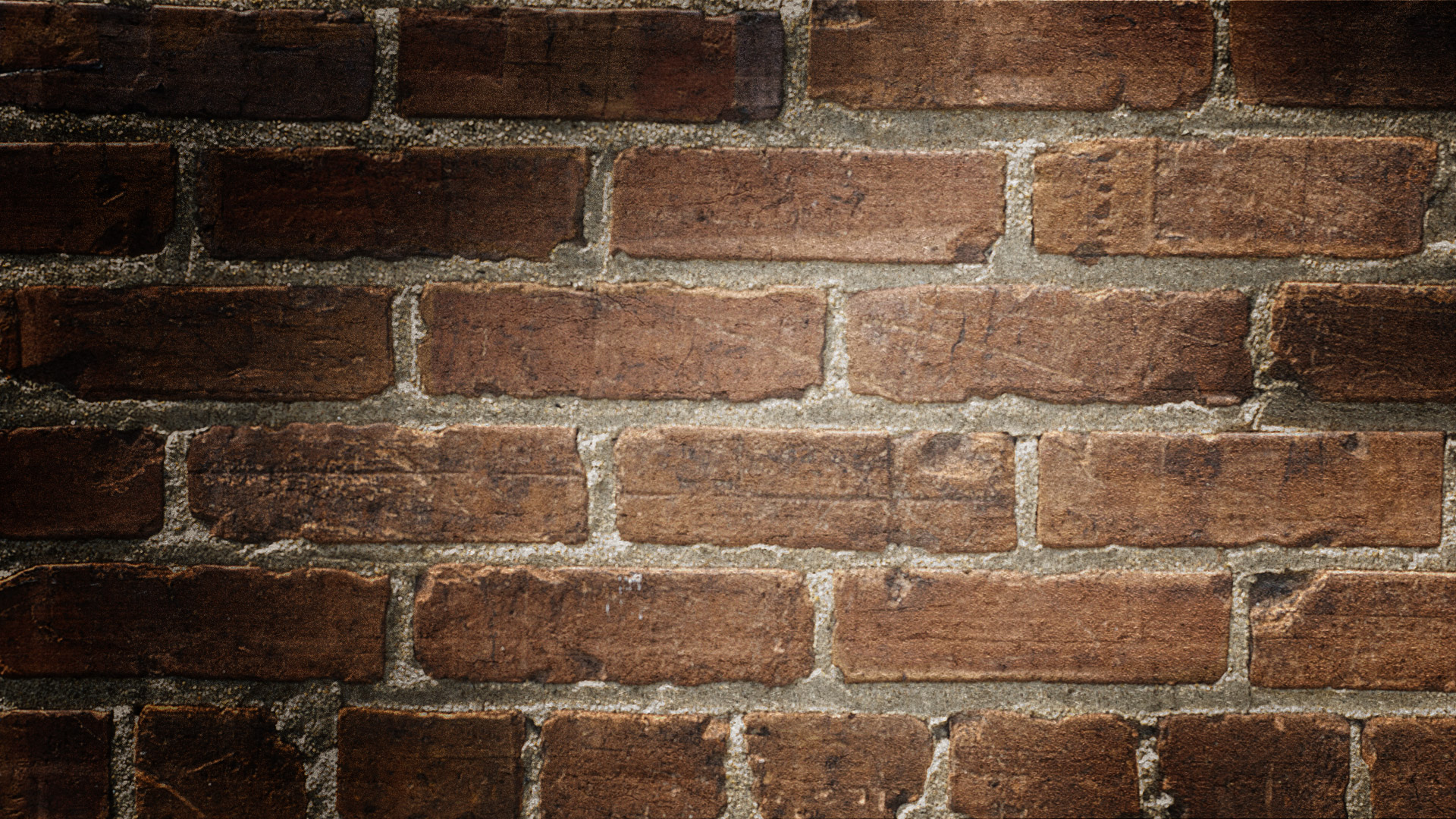 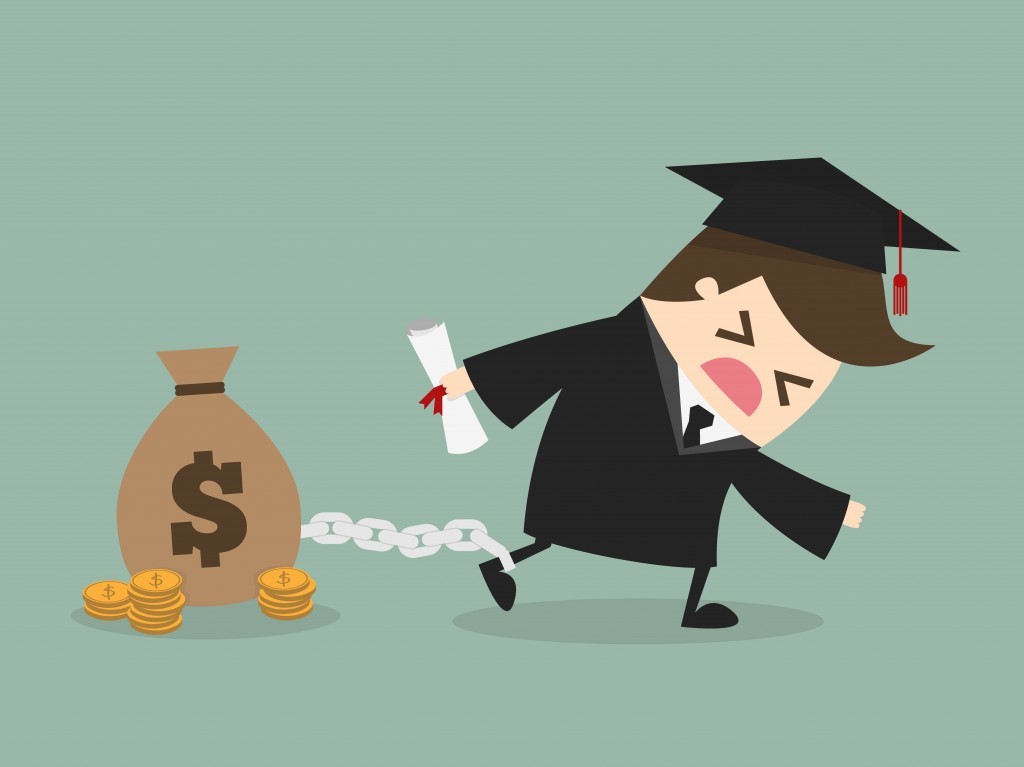 A New Benefit Emerges
Anticipated Growth
	Per A Study By Willis Towers Watson, 4% of employers offered Student 	Loan Repayment Repayment Programs, Expect to increase to 25% by end of 	2018.

Popularity of BENEFIT
	89% of job seekers believe student loan repayment should be an option in 	a benefits package.

	65% of employees currently participating in programs are millennials.
 	Millennial parents are the fastest growing segment.

	Average ER contribution has shifted from $50/mo. to $100/mo.
A NEW BENEFIT EMERGES
Competition
Plan Differences
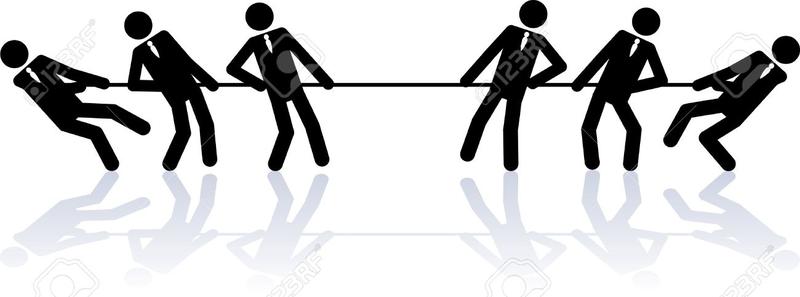 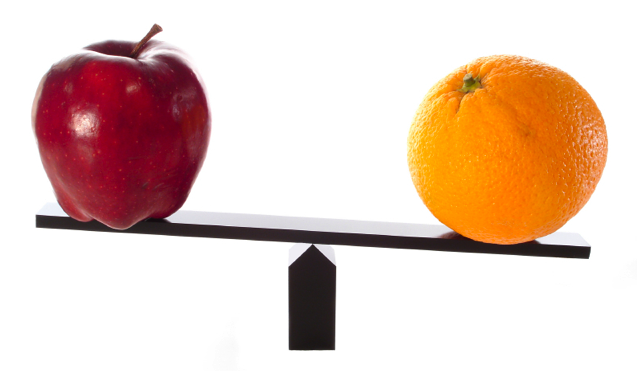 [Speaker Notes: Competition – Fair amount of companies but some have come and gone.  Many look to Nelnet to help them through the process of loan verification and payment applications..
Some competitors charge per eligible, not enrolled.
We also offer loan refinancing and consolidation.

Plan Differences
Tuition IO – Service 2300 loan processors. defaults to highest interest rate. Pays one at a time.  Can extend benefit to immediate family. Offers refinancing.
Peanut Butter, 
Gradifi,
Sofi – refinance loans - 
EdAssist, 
CommonBond – Does not allow payment to multiple loans, 
Student Loan Genius 
BenefitEd – only 4 that process federal loans.]
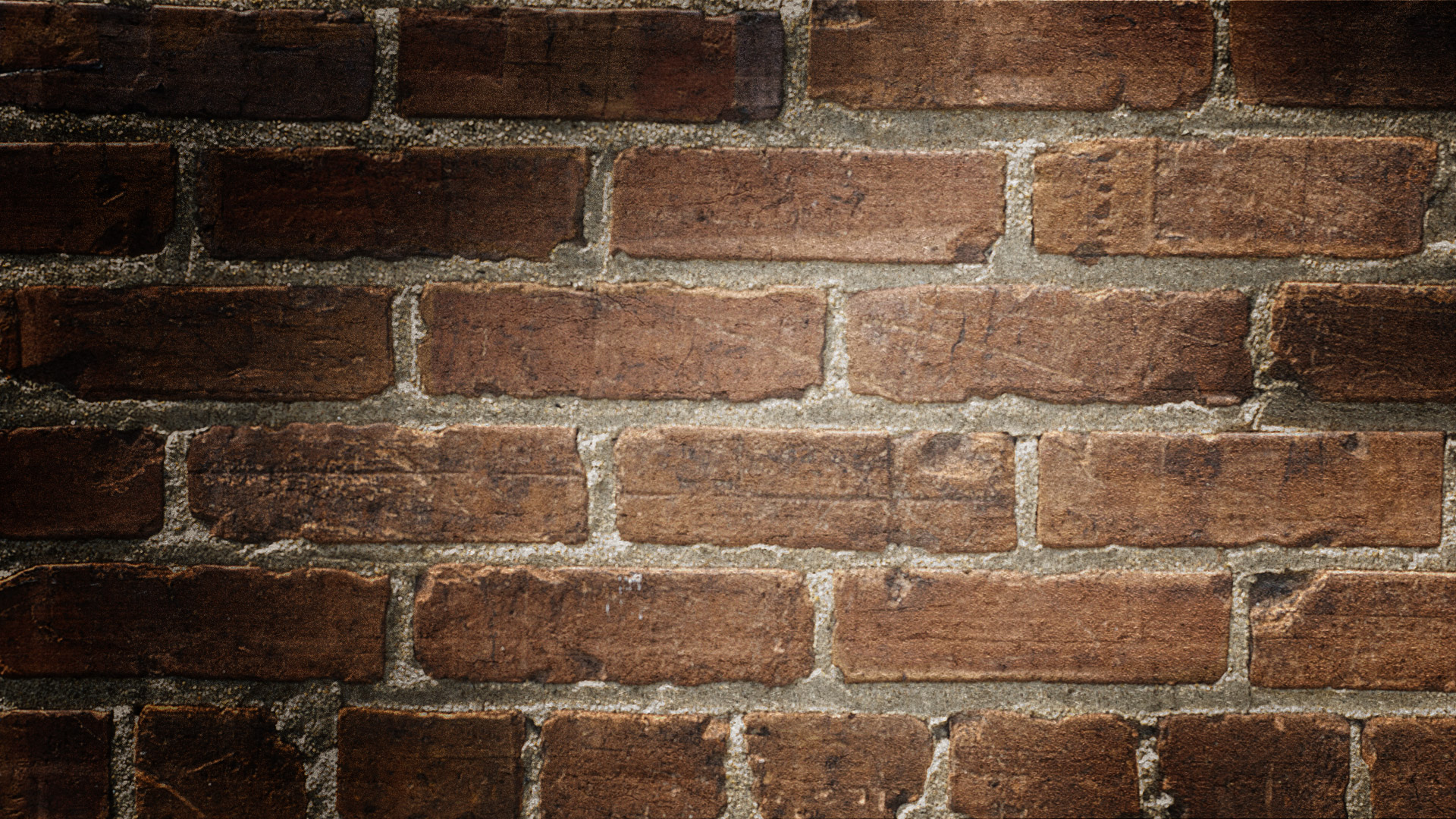 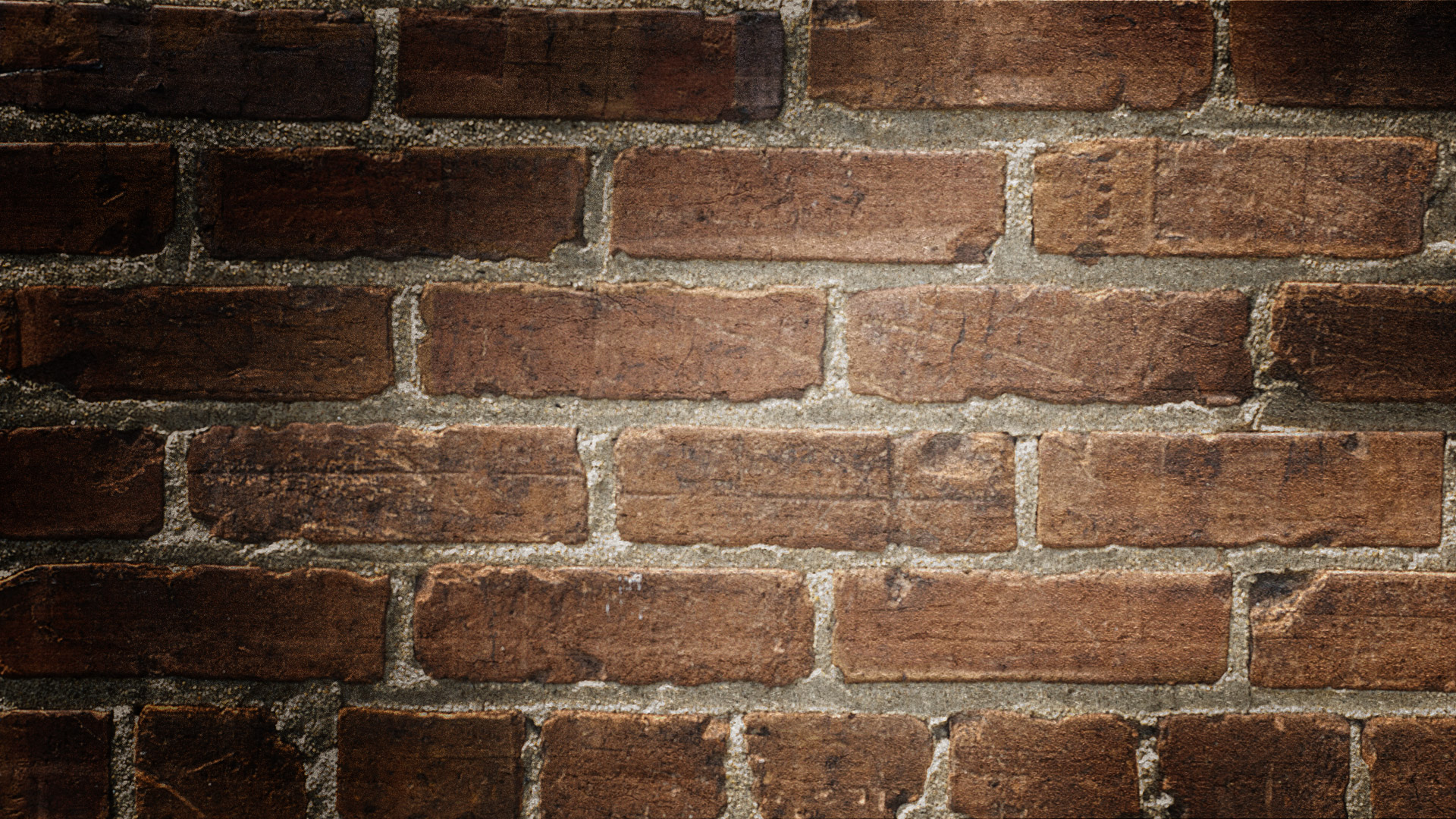 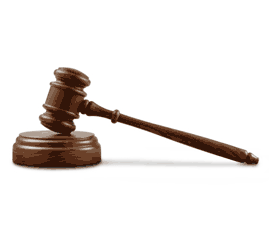 A New Benefit Emerges – Legal Aspects
Tax Cuts and Jobs Act slashed corporate rate from 35% to 21% is prompting many large employers to increase wages and look at other ways to invest in their employees
Tax Ramifications
Employers can deduct payments and fees like any other business expense
It is considered as taxable income to employee
DISCRIMINATION
Pending Legislation
HR795
HR 2551
[Speaker Notes: DISCRIMINATION – Not governed by ERISA. Employers can discriminate at will.  Offer to group of employees, individually, and at any amount or frequency with no caps.  

HR 795
Introduced in House (02/01/2017)
Employer Participation in Student Loan Assistance Act
This bill amends the Internal Revenue Code to extend the tax exclusion for employer-provided educational assistance to include payments of qualified education loans by an employer to either an employee or a lender.

HR 2551:Introduced in House (05/19/2017)
Student Loan Debt Relief Act
This bill amends the Internal Revenue Code, with respect to the tax treatment of student loan payments, to: (1) expand the tax exclusion for employer-provided educational assistance programs to include an employer's payment of any qualified education loan incurred by an employee; (2) increase the maximum amount that may be excluded from the gross income of an employee under employer-provided educational assistance programs; and (3) increase the maximum deduction and the income limitation for the deduction for interest on education loans.]
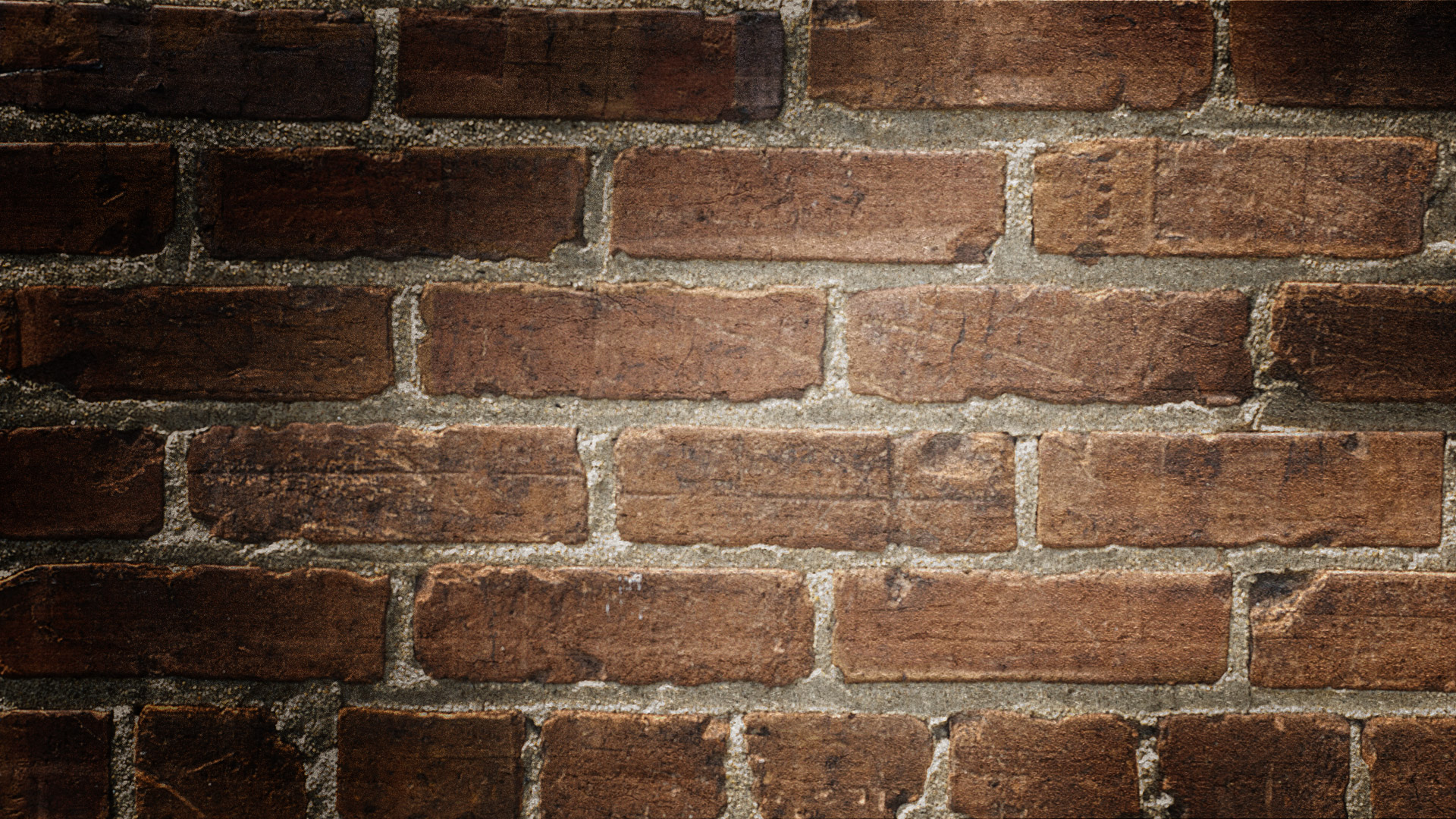 SAMPLE Companies Offering
US Bank
Fannie Mae and Freddie Mac
Fidelity Investments
HP
City of Memphis
 International Paper
 Ameritas
Midwest One Bank – Full time with 4 or more years of services receive $100 a month with a $10K 	lifetime cap.  Under 4 years, get $75 a month.
Estee Lauder recently rolled out a $100 monthly contribution with a $10k cap.
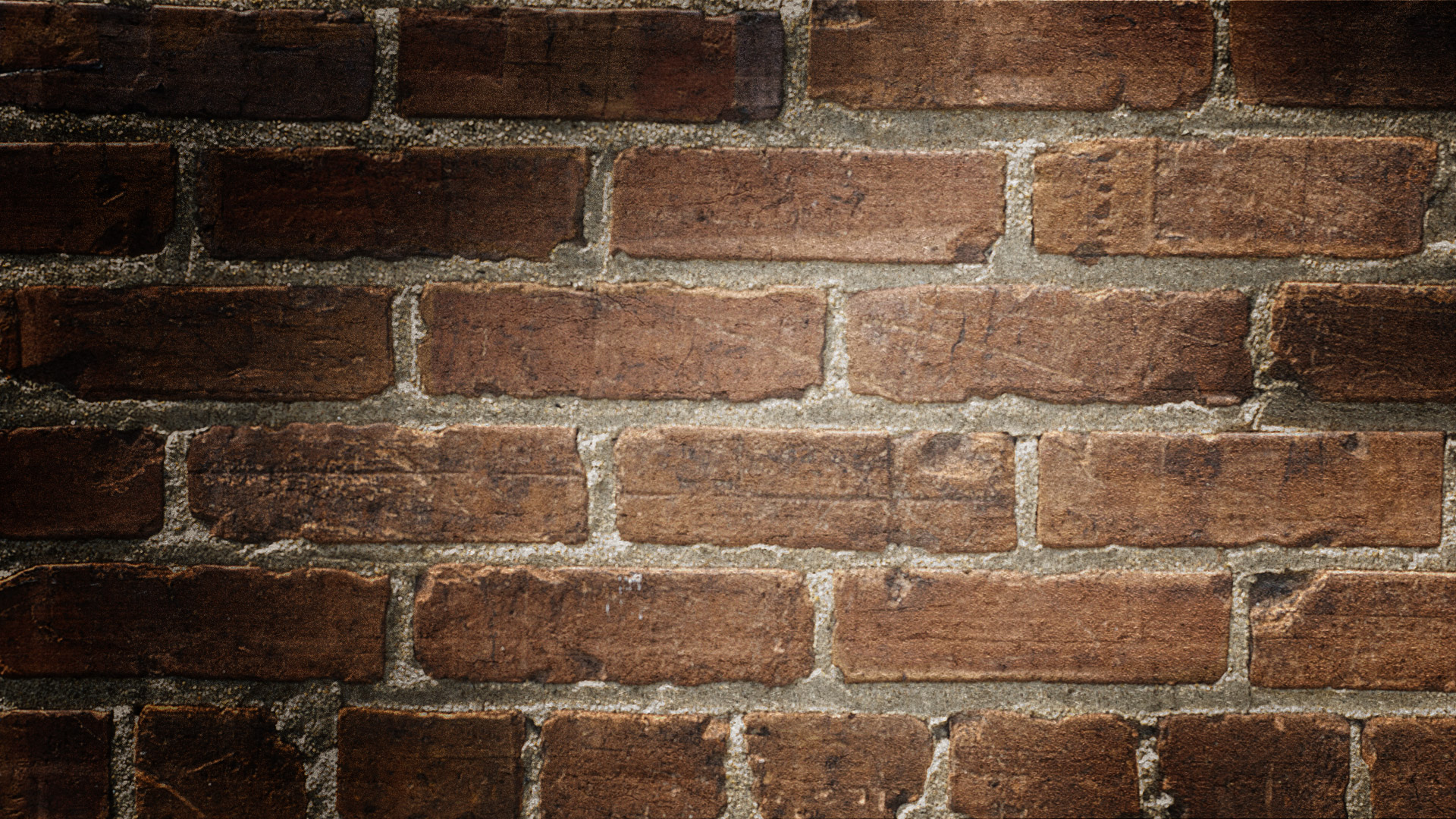 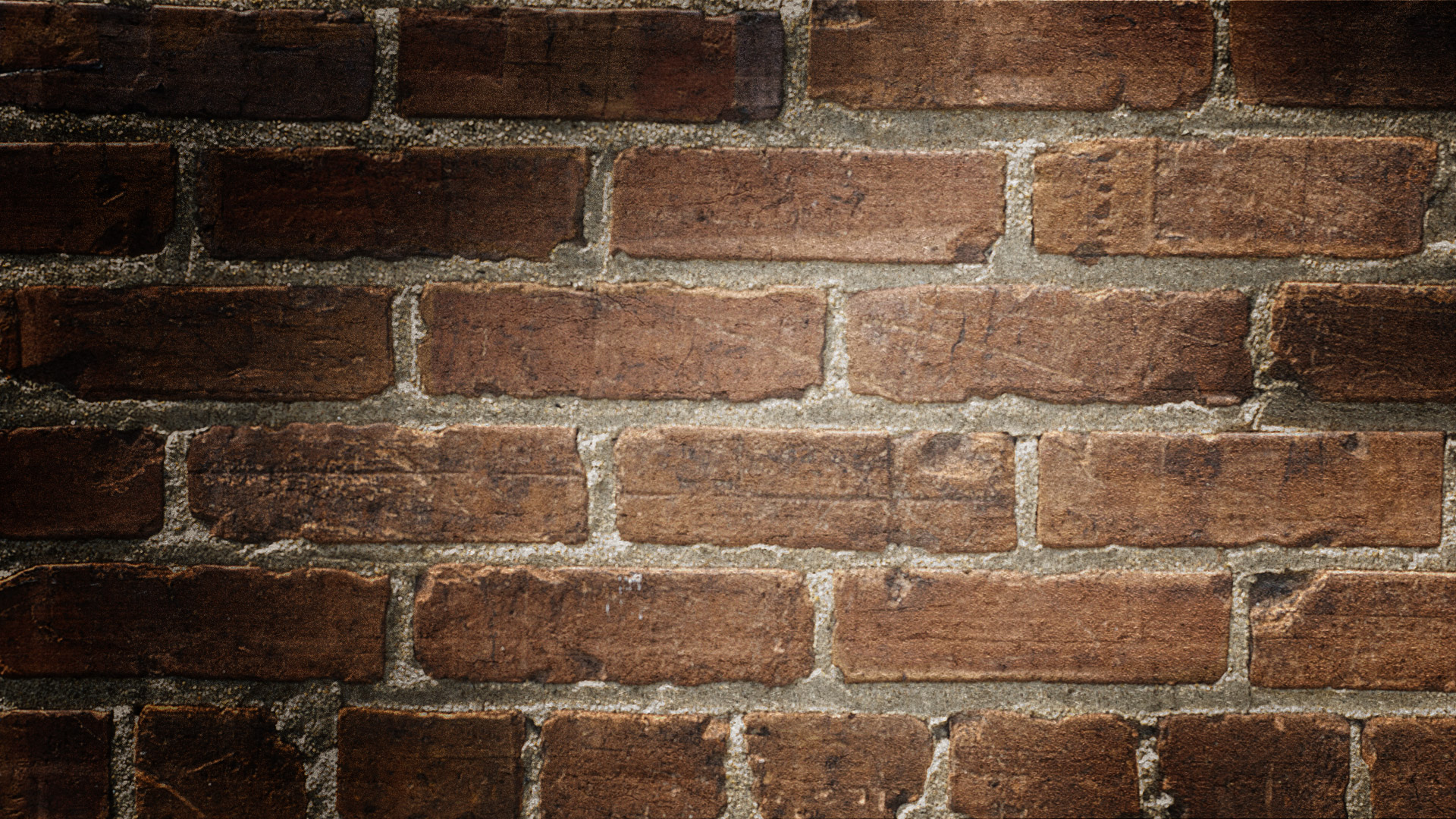 Q & A
[Speaker Notes: 1.  Bureau of Labor Statistics. https://www.bls.gov/news.release/pdf/empsit.pdf
2, 9. http://news.gallup.com/businessjournal/191459/millennials-job-hopping-generation.aspx
6. http://ticas.org/sites/default/files/pub_files/Debt_Facts_and_Sources.pdf 
7. http://www.cbsnews.com/news/congrats-class-of-2016-youre-the-most-indebted-yet/
8. https://qz.com/879914/to-put-their-grandkis-through-college-americans-over-60-now-have-67-billion-in-student-debt/.  

12. Andrew Josuweit, CEO Of Student Loan Hero – www.usnews.com/education/best-colleges/paying-for-college/articles/2014/12/15/private-loan-refinancing-carries-risk-rewards]